Reading for Pleasure
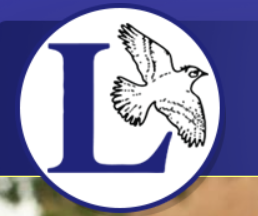 [Speaker Notes: Hello and welcome
Today you will find out a bit more about RfP and the benefits it has on the learning of chn]
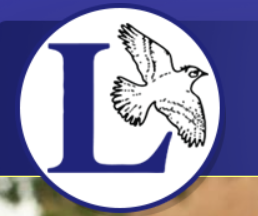 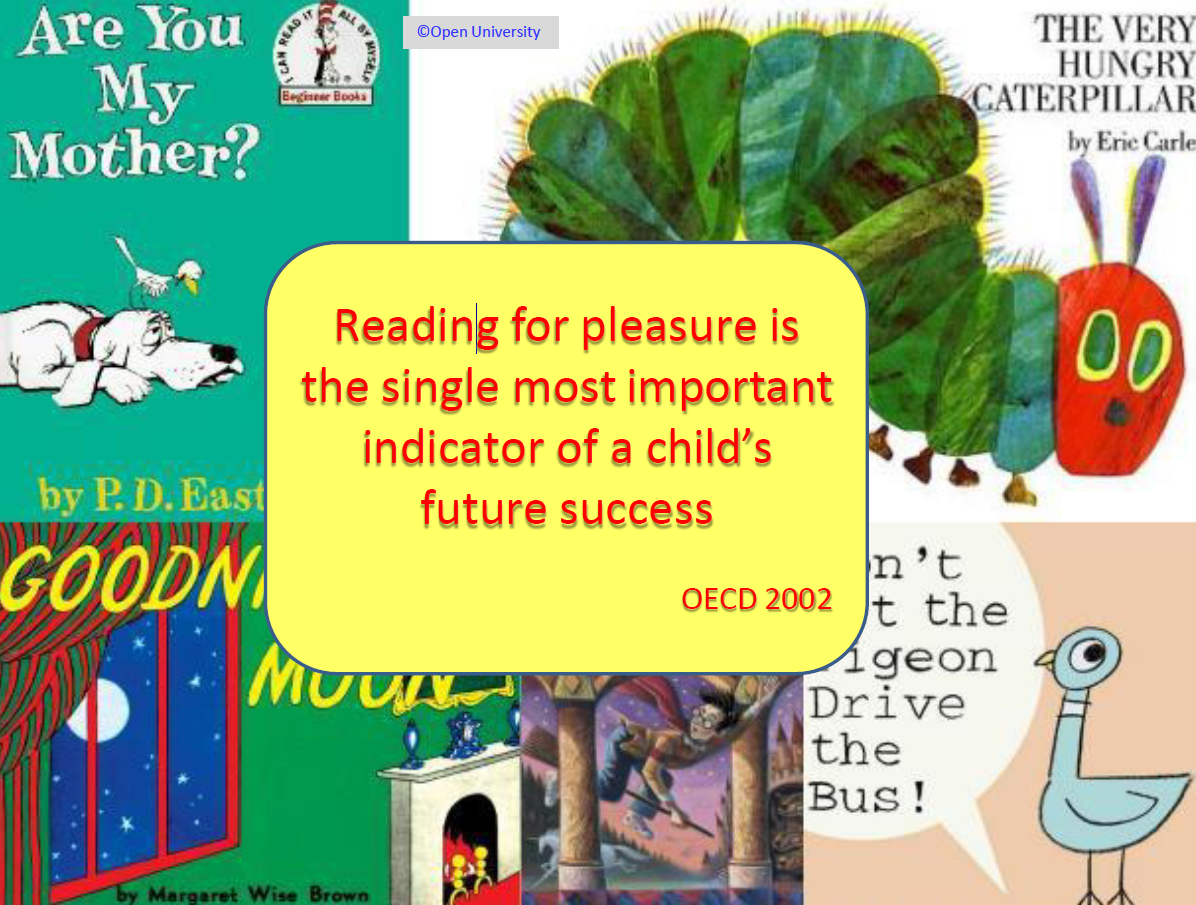 [Speaker Notes: This quote really says it all! Although I have been teaching for a good many years I didn’t know this!
Knew reading important but not the most important thing]
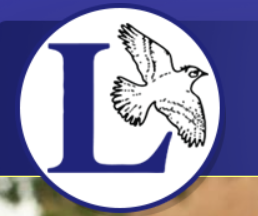 Reading for
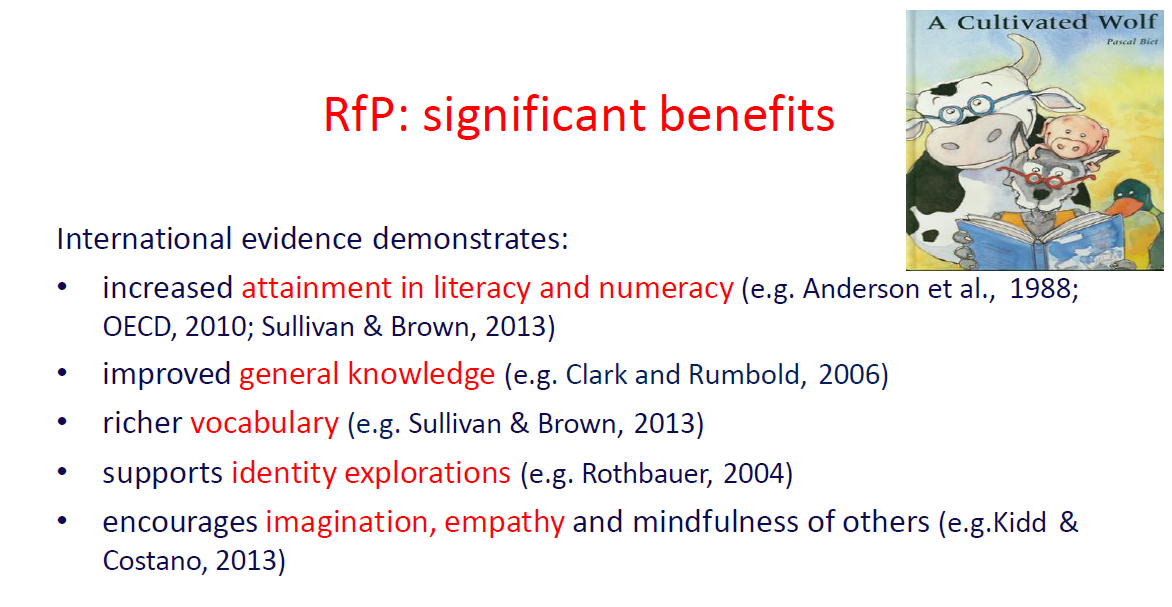 [Speaker Notes: Some of the benefits – across the whole curriculum]
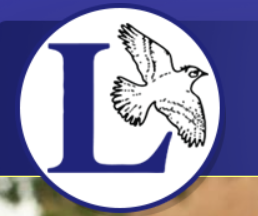 Reading for Pleasure is a challenge!
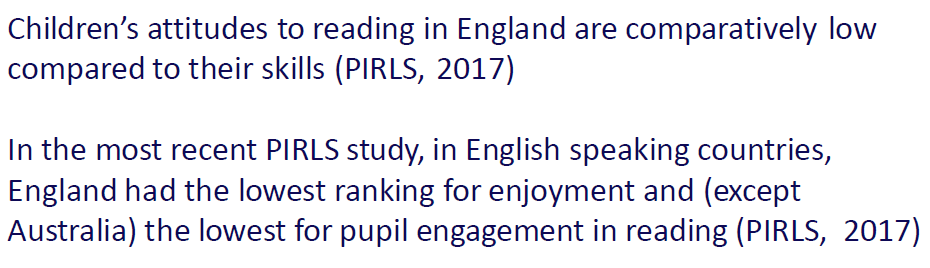 [Speaker Notes: Although children have the skills for reading through phonics, guided reading etc their attitude towards reading is low – 
they don’t really enjoy it and are not engaged in reading 

2022 47.8% chn enjoyed reading – getting less each year]
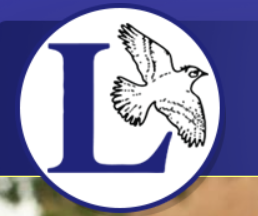 What are we doing as a school?
Class book corners to look inviting
Books are in good condition
Adults are reading at least 3 times per week to their class (sign on the door)
Time for the whole class to read
Visiting the school library
[Speaker Notes: Ideas – reading assembly
1st week back in January 
Book box each class
After school book club
Reading passport
Comics magazines
ERIC

Parents Book Club?]
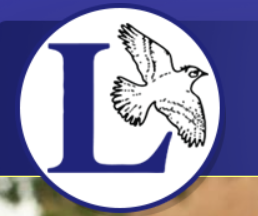 How can you help your child?
Reading regularly
Establish a routine
Enjoy!
Let them see you read
Book Chat
[Speaker Notes: Expectations is every day / night 
Get a routine – just before bed
You can snuggle up!
Let your child see that you are enjoying reading – be enthusiastic, encourage them!

Read yourself  
Parents Book Club]
What is Book Chat?
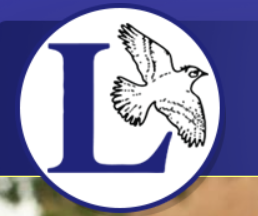 Let’s find out!
[Speaker Notes: Look at the flyer on your chair
All about Reading with rather than reading to


Highlight some of the things from flyer

Demonstration with Monika]
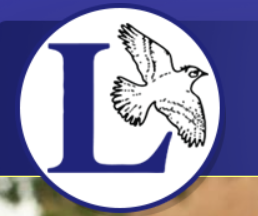 The Benefits of Book Chat
It promotes children’s pleasure in reading

By reading with your child and talking about the book it will help children to engage and think deeply.
[Speaker Notes: It doesn’t matter if you have read the book lots of times – in fact studies show the more familiar they are with a book the more they will engage in deeper 
Level conversation to do with the story

Younger children might imitate how you hold a book and turn pages – they might track the words with finger so starting to see the link between written and spoken word

Having soft toys / pet might encourage them to role play you or a teacher 

So no down side!]
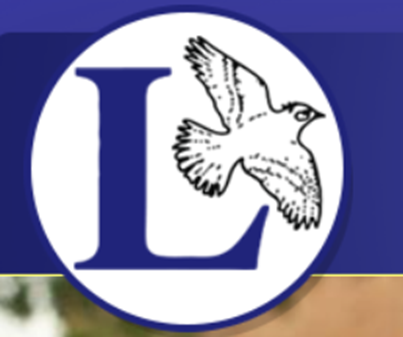 Any Questions?
[Speaker Notes: Explain phonics]